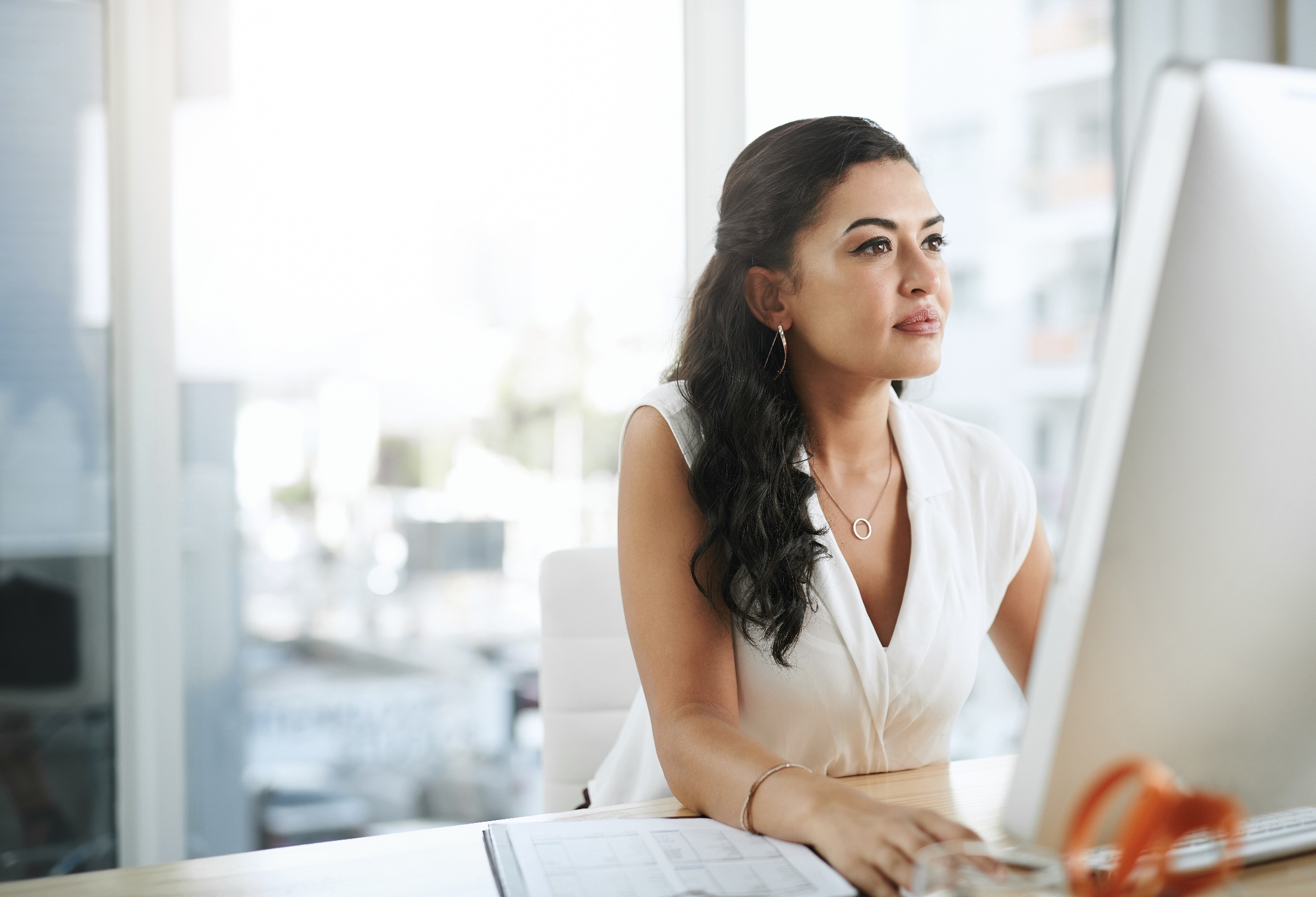 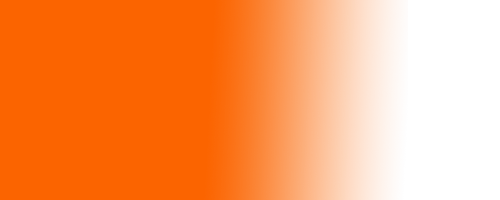 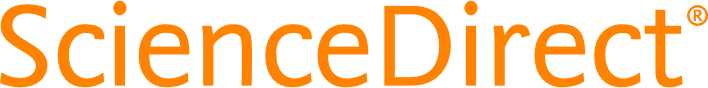 A principal plataforma de textos completos de literatura acadêmica revisada por pares.
Janeiro, 2022
[Speaker Notes: Dark grey font on light background]
ScienceDirect Hoje
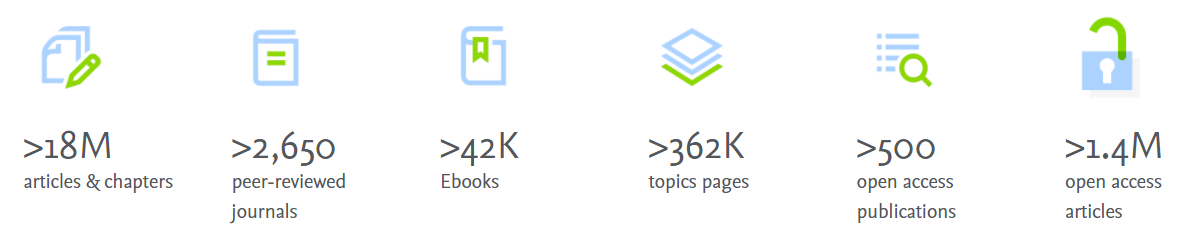 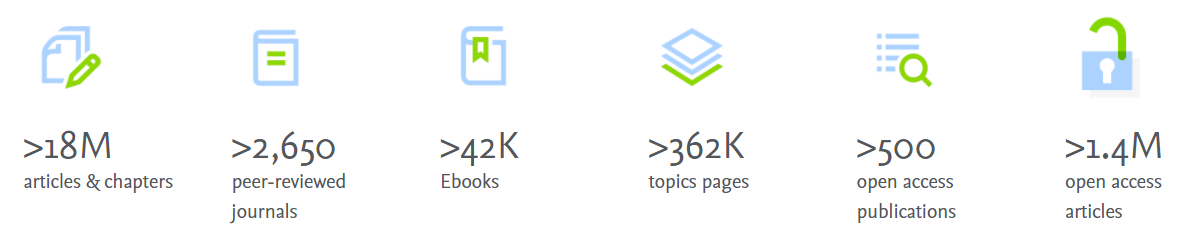 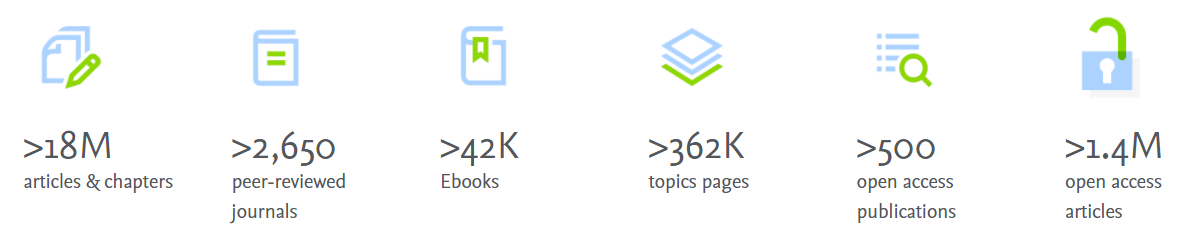 +2.6 Mil journals revisados por pares
+42 Mil
e-Books
+18 milhões de artigos e capítulos
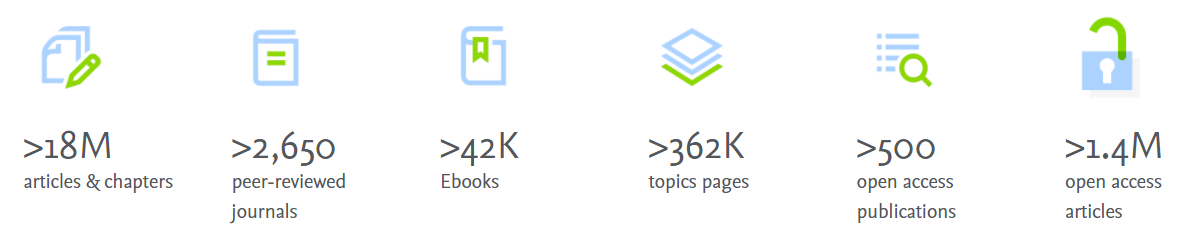 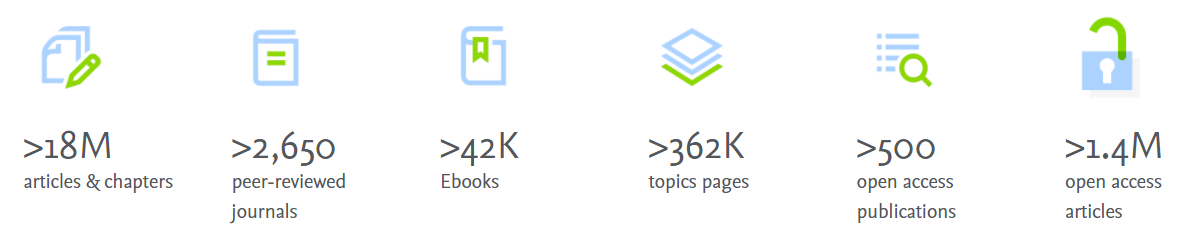 +362 Mil 
Topic pages
+1.4 Milhões 
de artigos de acesso aberto
+500 publicações acesso aberto
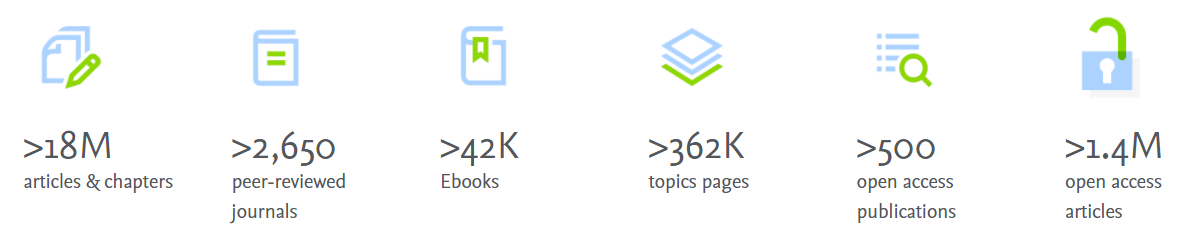 “ScienceDirect é uma plataforma fácil de operar que oferece acesso a um amplo espectro de publicações de pesquisa interessantes e úteis que talvez eu nunca tenha considerado explorar.” 

Pesquisador / Funcionário
Área de Ciências da Vida, EUA
ScienceDirect está atraindo de forma consistente mais conteúdo global
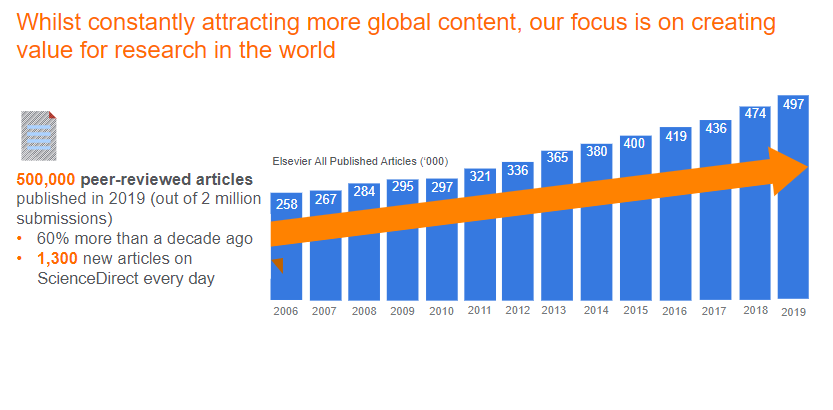 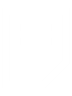 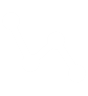 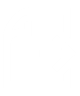 500 mil artigos revisados por pares publicados a cada ano.
60% a mais que a década anterior.
1.300 novos artigos TODOS OS DIAS.
O conteúdo de livros é um complemento essencial ao conteúdo de revistas
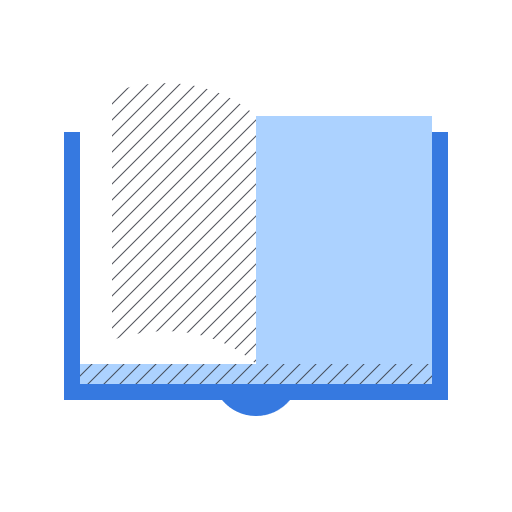 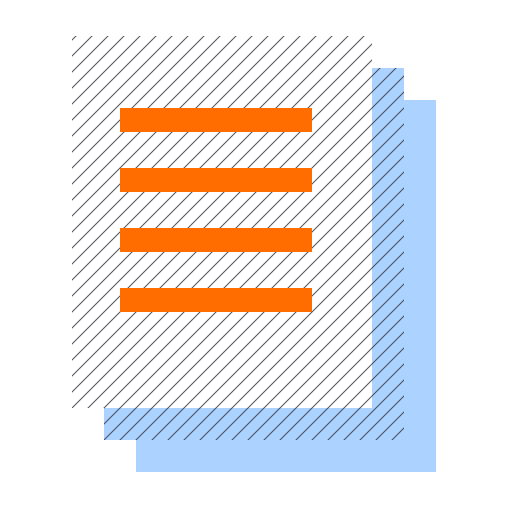 CONTEÚDO DE LIVROS
Amplitude para conectar disciplinas
CONTEÚDO DE REVISTAS
Amplitude para conectar disciplinas
Facilitando novos caminhos para a pesquisa;
Abrangente;
Ferramenta de aprendizado;
Angulo amplo;
Novos tópicos ou revisão de antigas áreas.
Conhecimento especializado;
Foco estreito;
Extrema profundidade;
Últimas pesquisas/ novos resultados;
Aplicando técnicas;
O acesso a livros e a revistas em uma mesma plataforma fornece discernimentos mais significativos
90%
78%
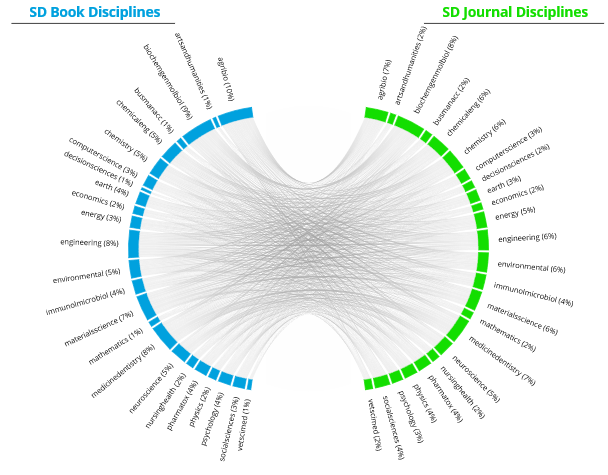 dos usuários entrevistados ​​concordam que, em seu trabalho, eles se beneficiam do uso de livros e revistas na mesma pesquisa\
frequentemente fazem pesquisas interdisciplinares.
6,3 mi
De livros e revistas foram usados ​​juntos 
na mesma sessão de pesquisa em 2019
Source: TechValidate survey of 270 users of Elsevier ScienceDirect Books TVID: 9D4-230-2AD
Source: TechValidate survey of 267 users of Elsevier ScienceDirect Books TVID: 39C-DC2-A29
Busca rápida no ScienceDirect
Faça buscas preenchendo um ou mais dos seguintes campos: termos, nome do autor, título da publicação, volume, edição e página
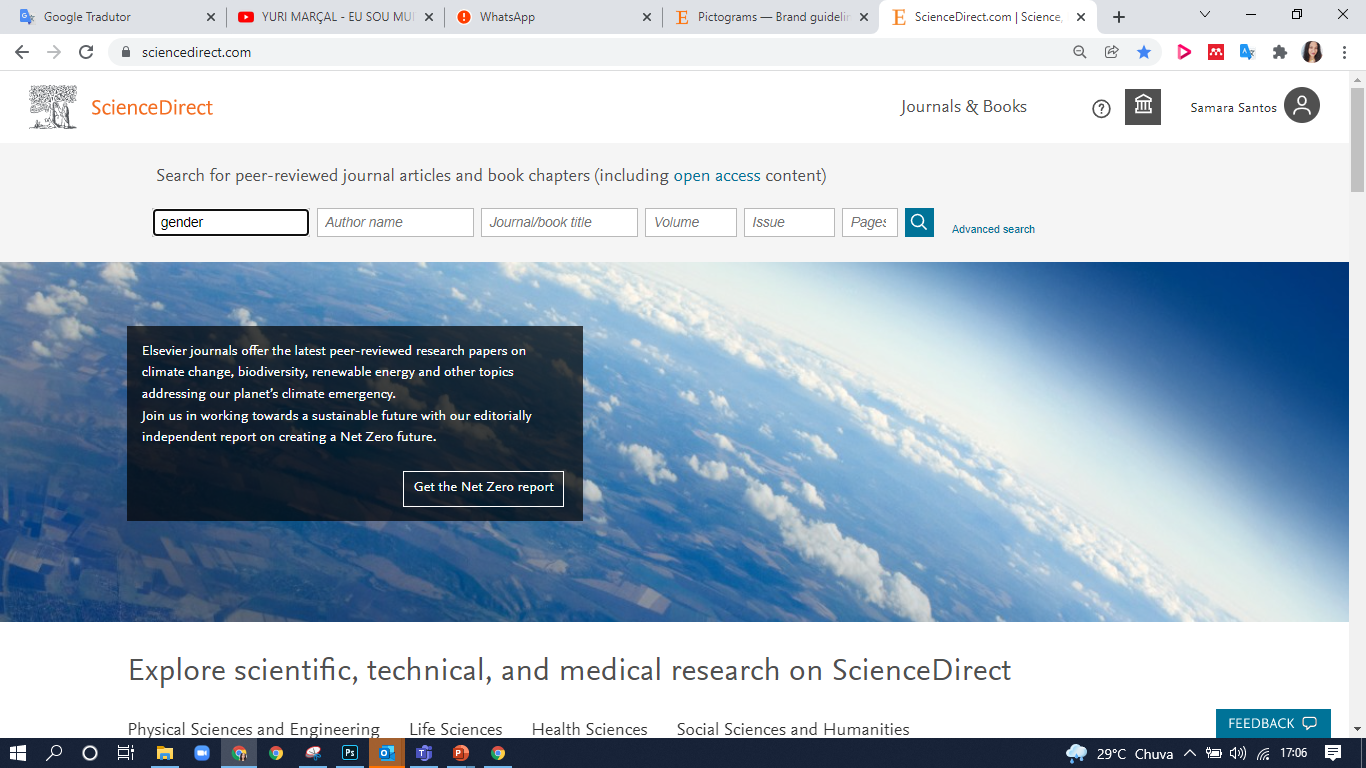 Resultados de uma busca
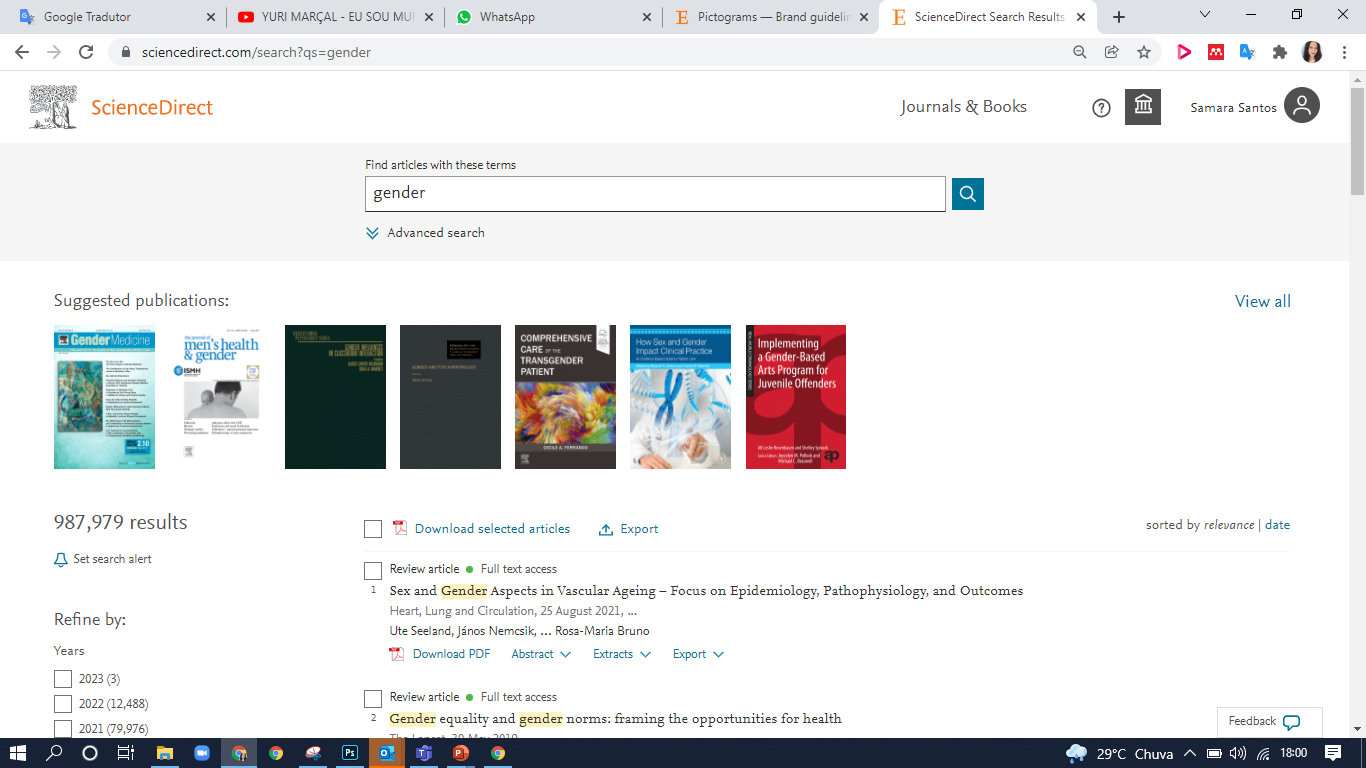 Acesse revistas sugeridas com base nos termos da sua busca.
Selecione um ou mais documentos para baixar ou exportar
Ordene seus resultados por data ou por frequência do termo no documento
Refinando os resultados
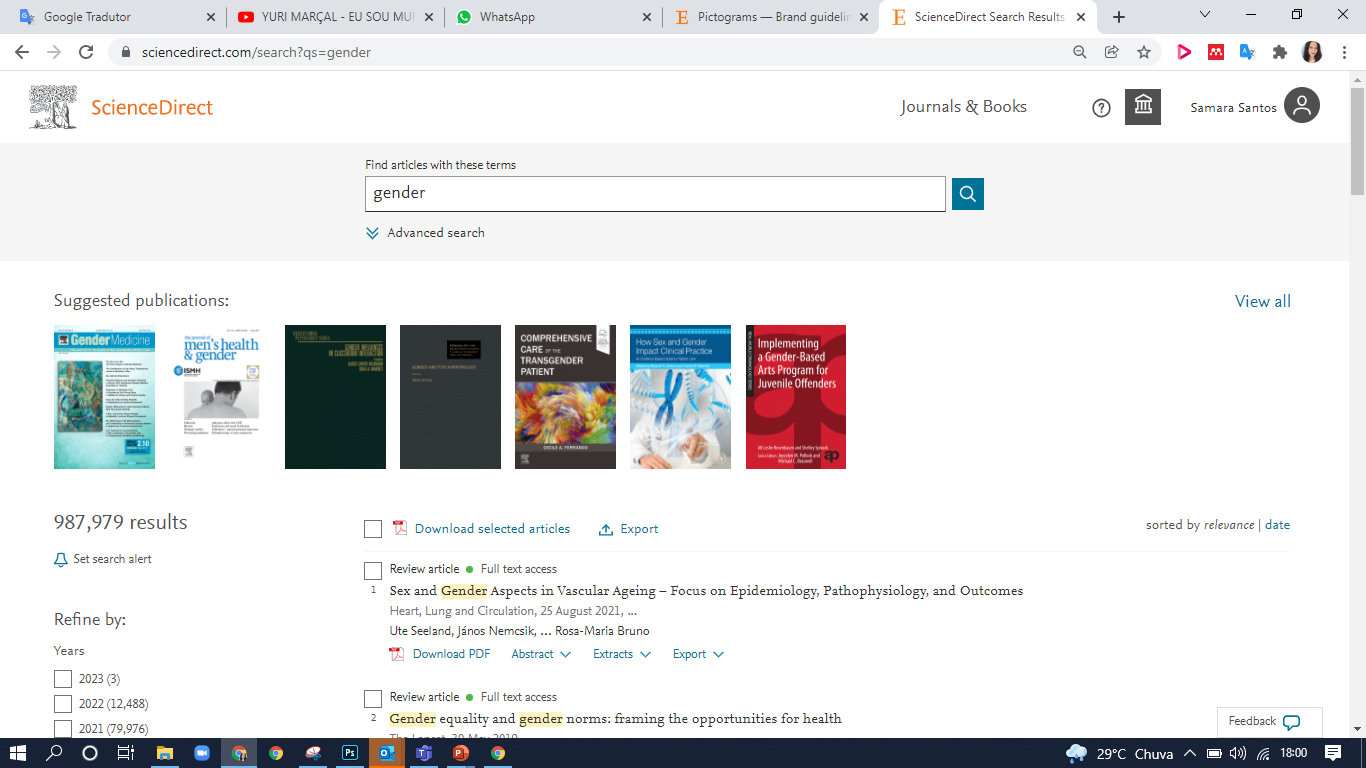 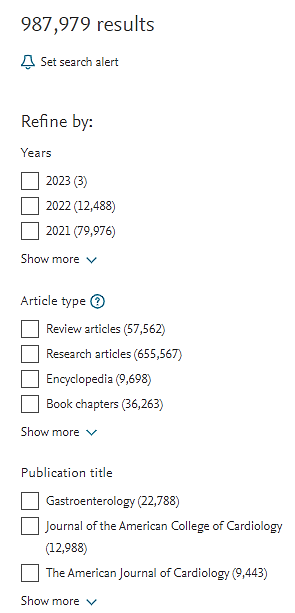 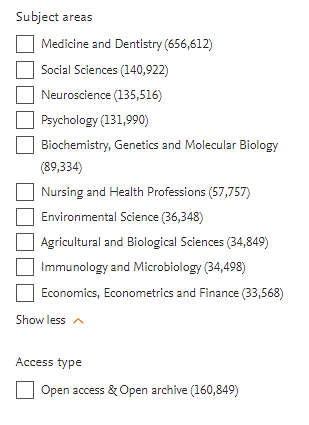 Página do documento
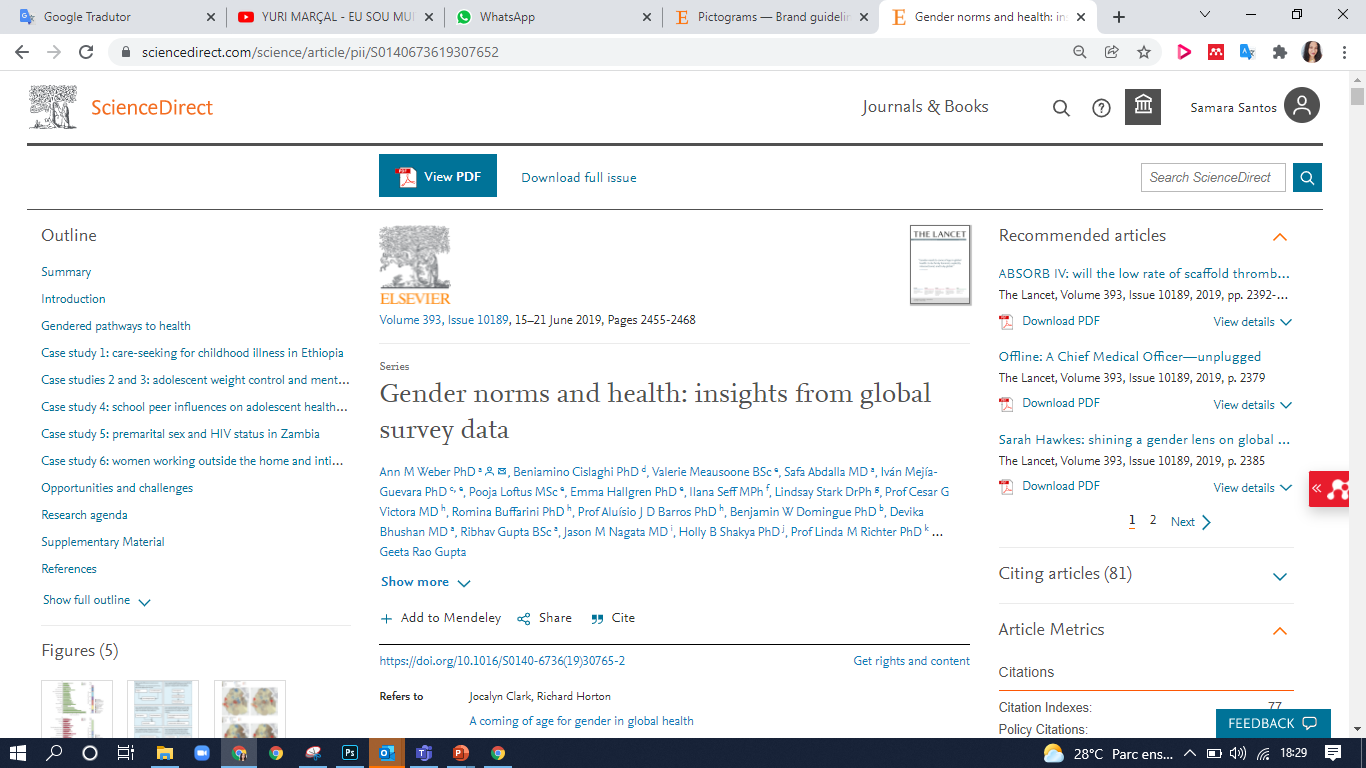 Veja e/ou baixe o documento no formato PDF.
Adicione ao Mendeley, compartilhe o link do documento por email ou nas redes sociais e exporte a citação em diversos formatos
Acesse outros artigos na mesma temática daquele que se está visualizando
Detalhes do documento
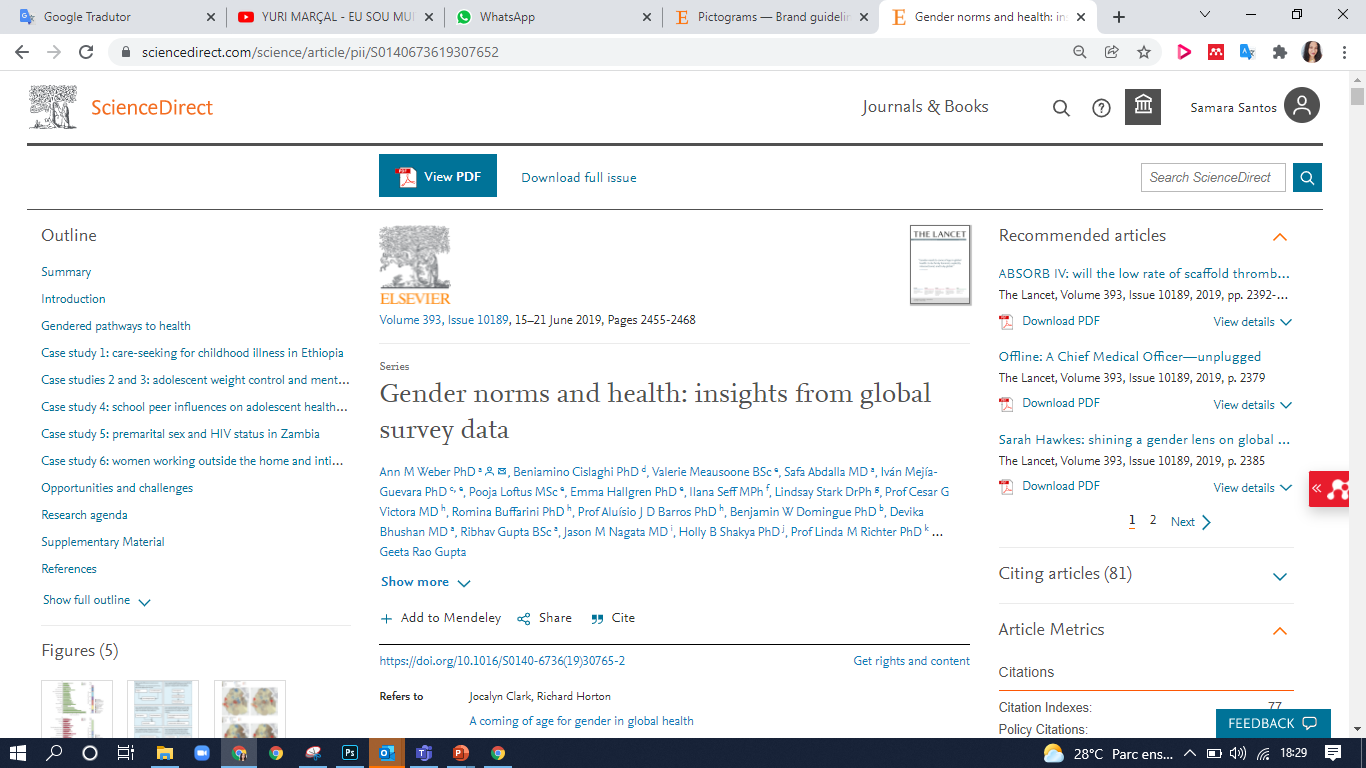 Acesse métricas de popularidade do artigo.
Acesse de forma rápida partes do documento, suas figuras e tabelas.
PlumX: Métricas dedicadas exclusivamente a documentos de informação científica
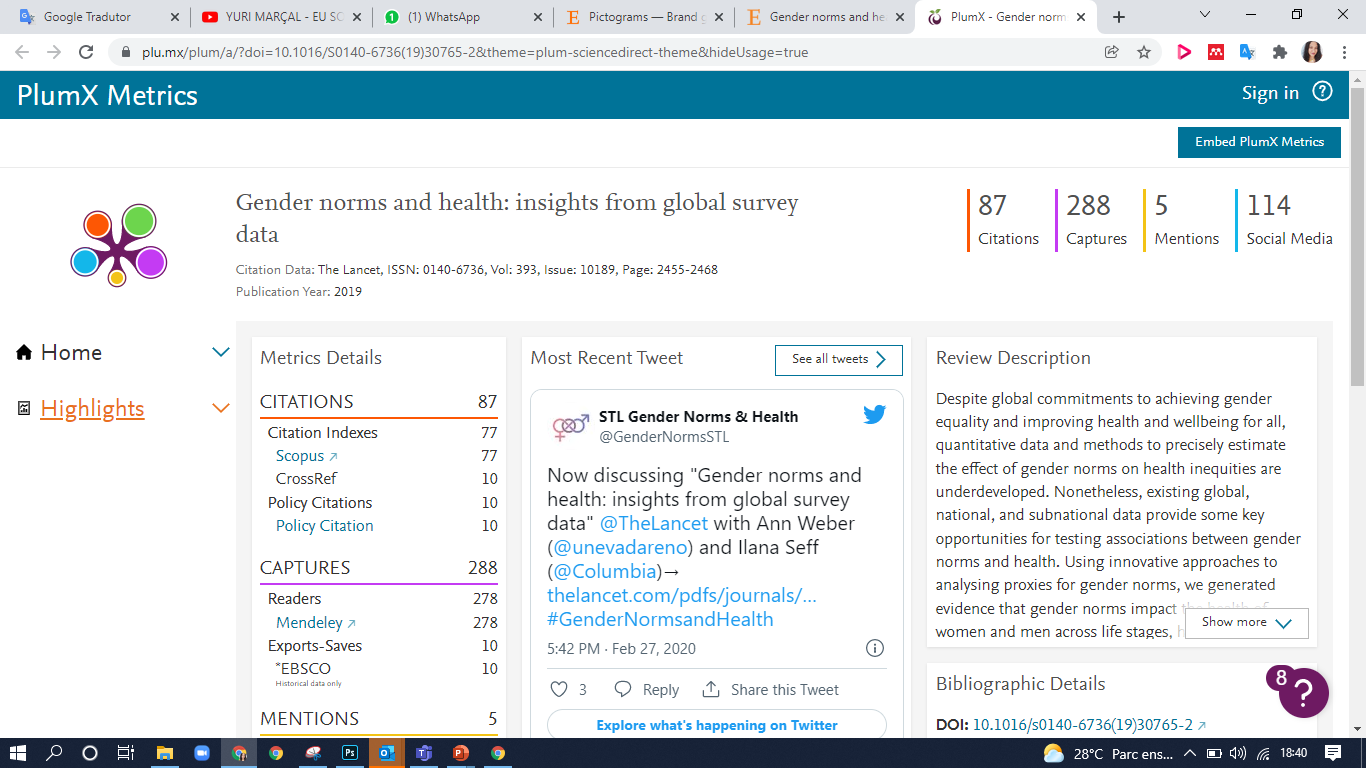 Detalhes do documento
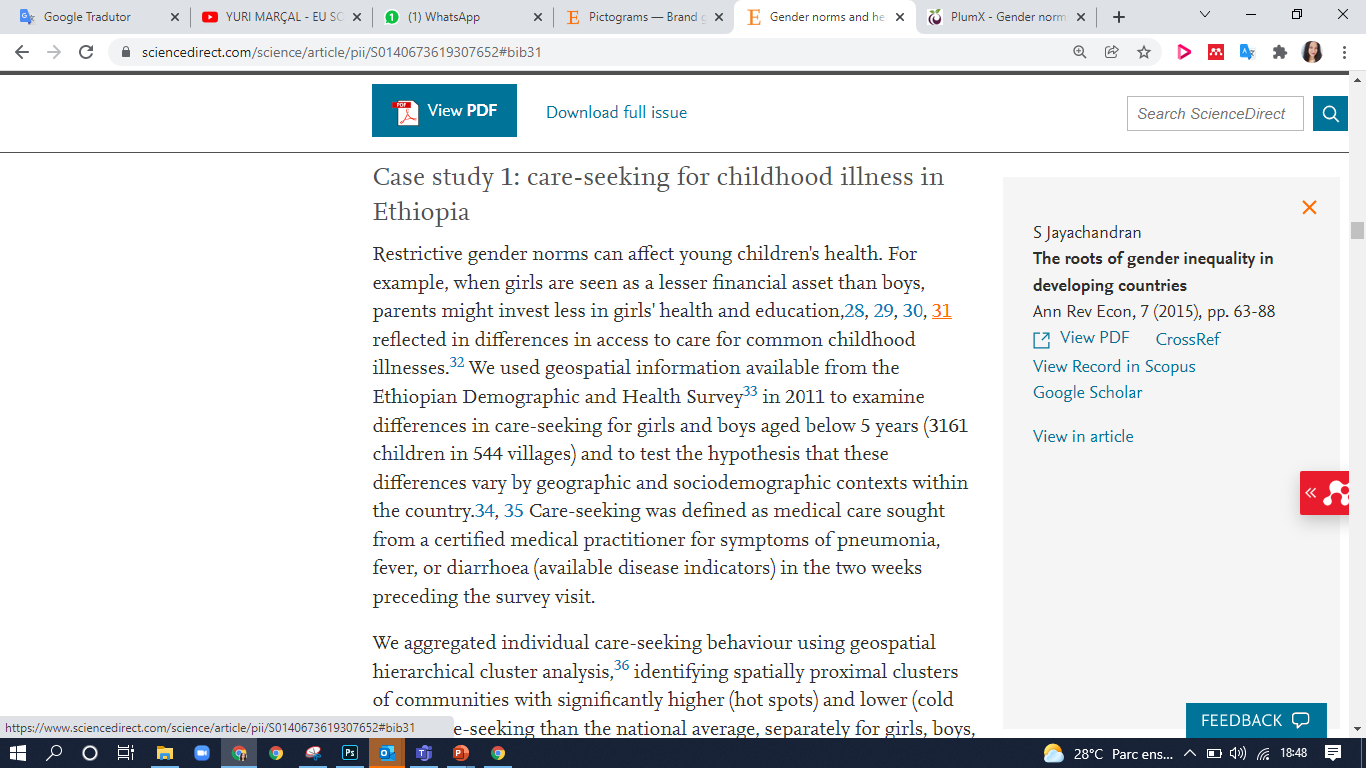 Clique nas citações em formato de hyperlink para obter mais informações sobre a mesma.
Topic pages
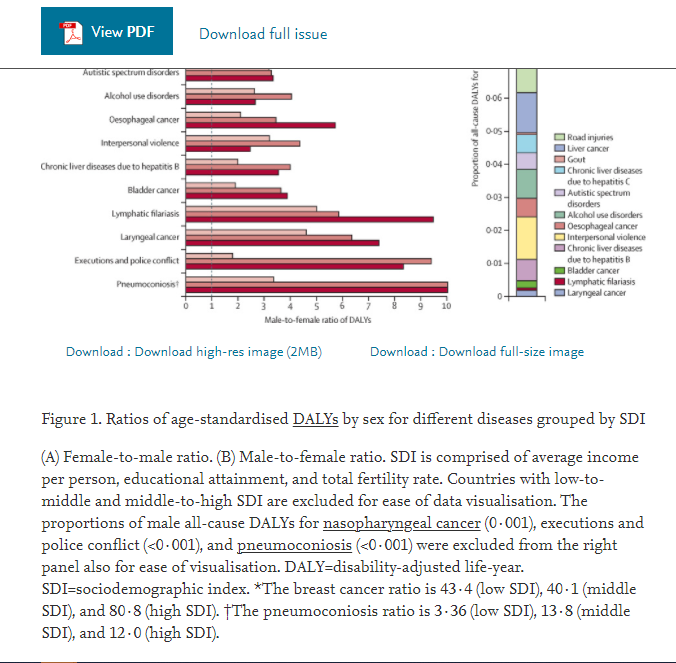 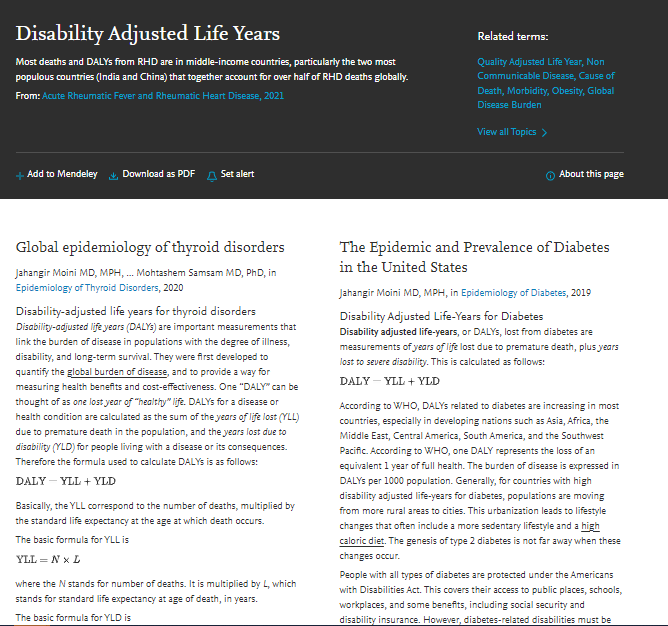 Página do PDF
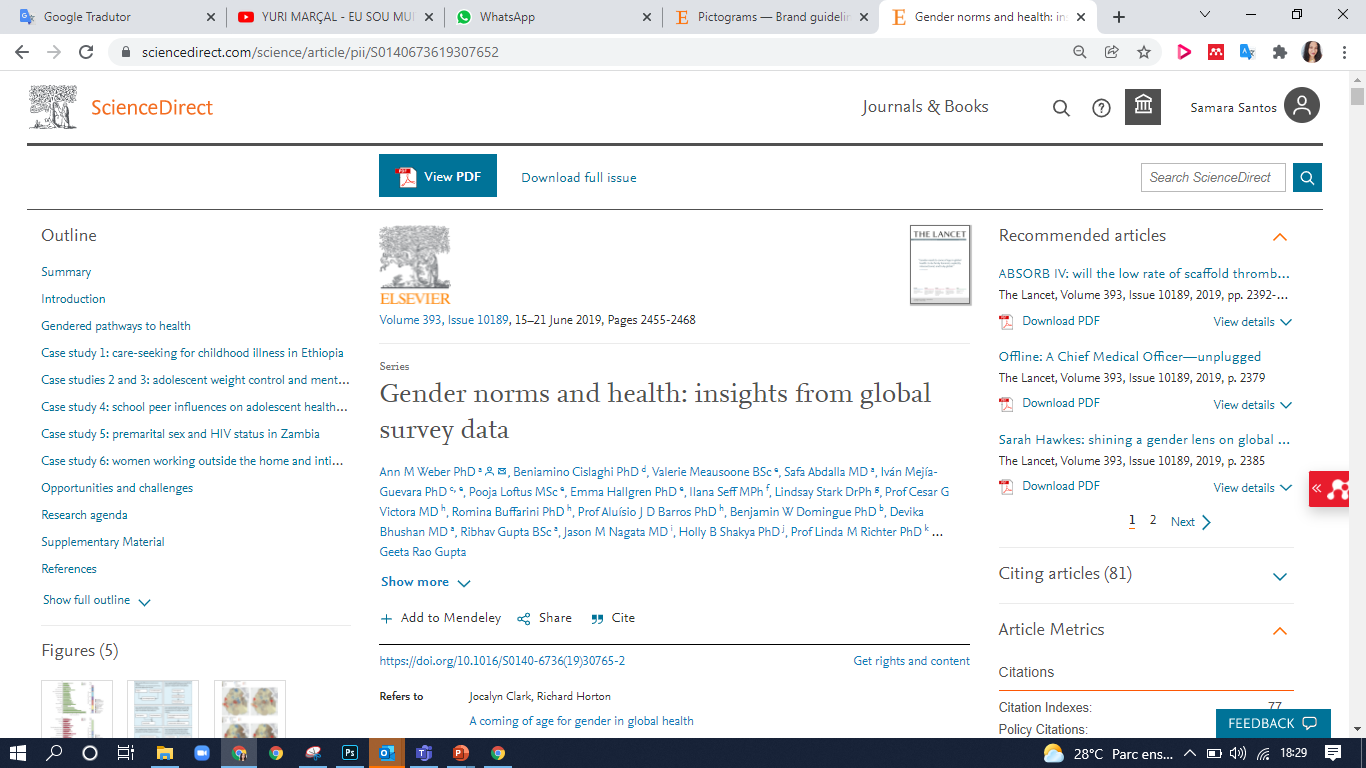 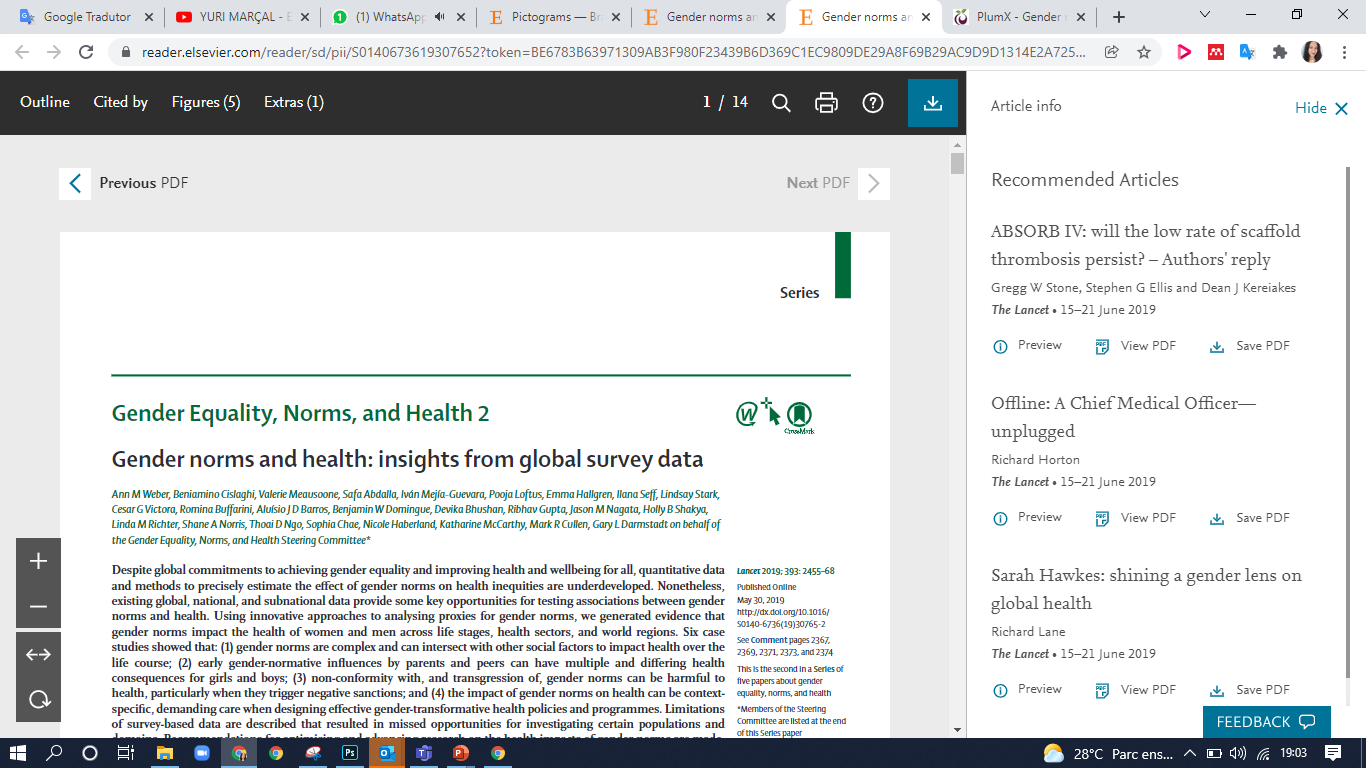 Acesse de forma rápida a partes do seu documento PDF, imprima ou salve em seu dispositivo.
Busca avançada no ScienceDirect
Faça buscas preenchendo um ou mais dos seguintes campos: termos, nome do autor, título da publicação, volume, edição e página
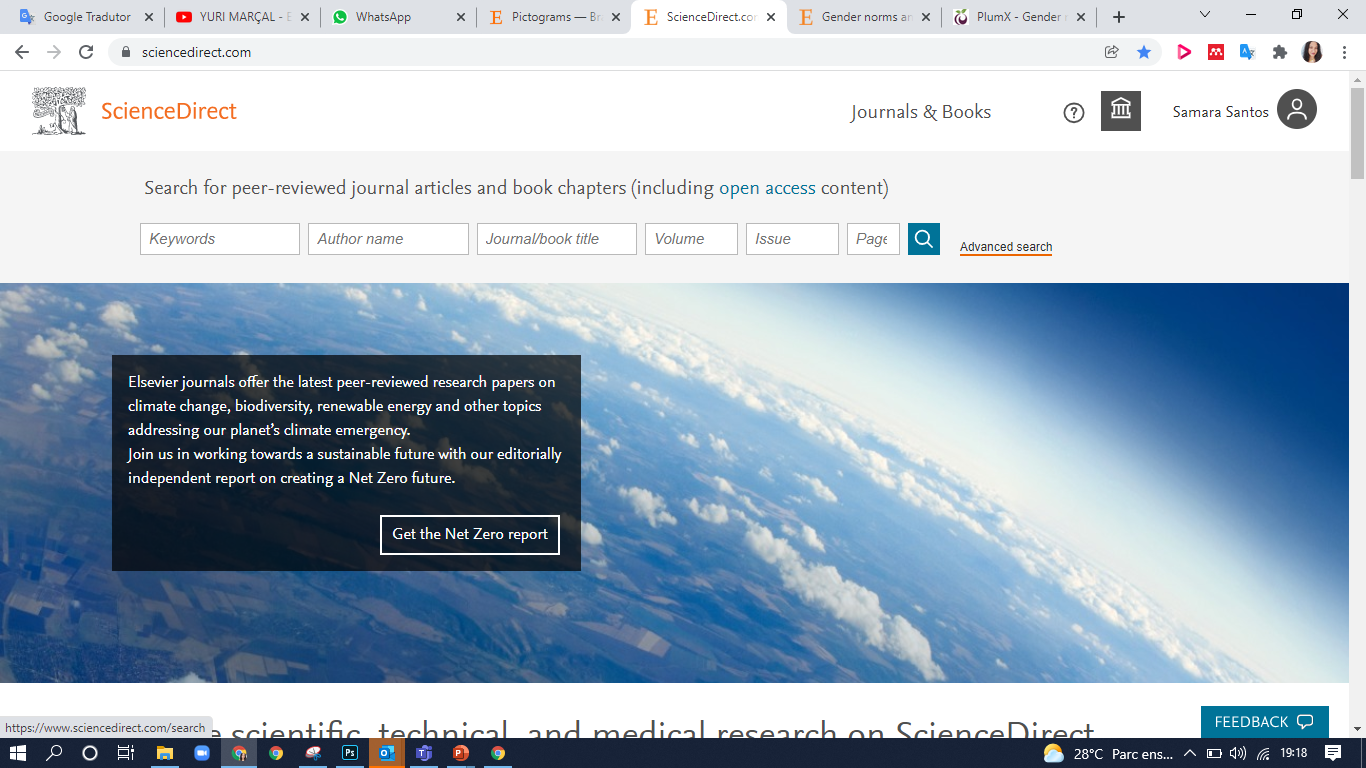 Busca avançada no ScienceDirect
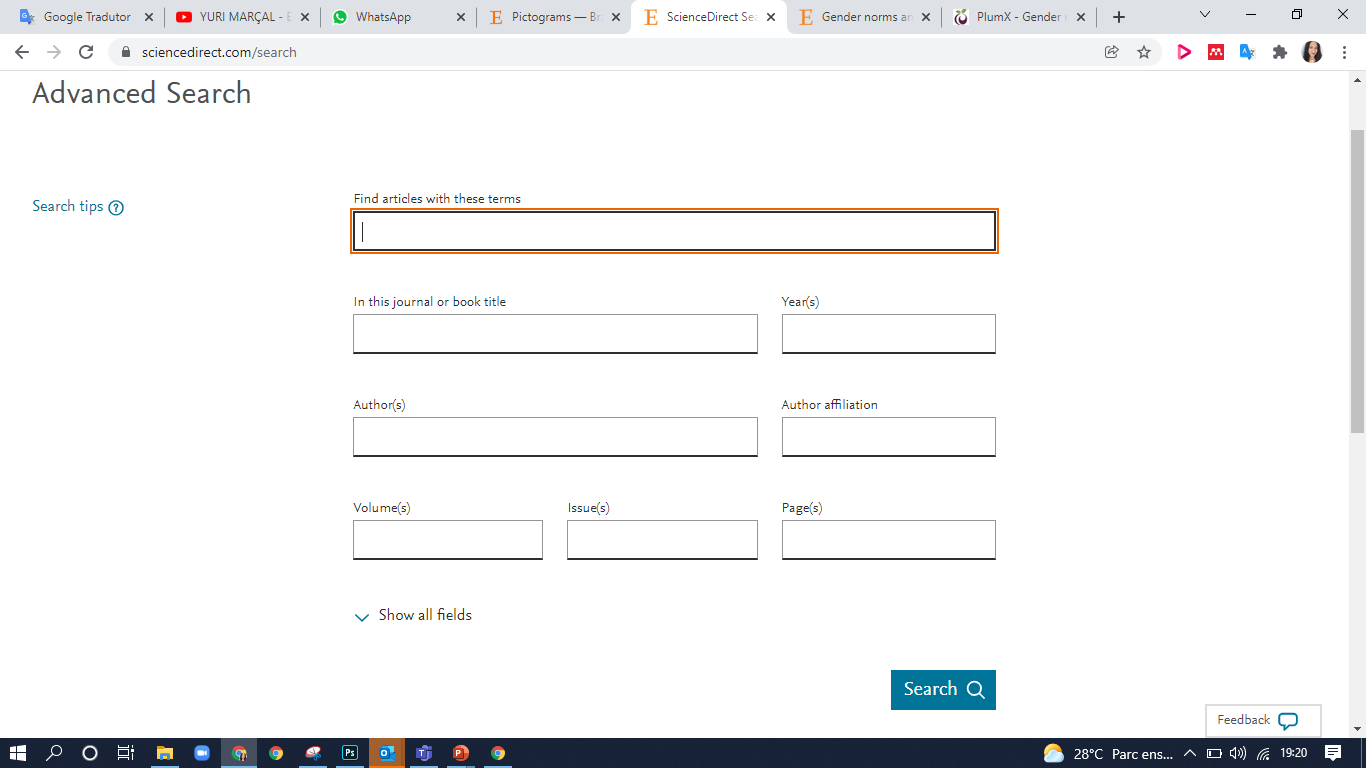 A busca avançada facilita a elaboração de uma estratégia de busca mais eficaz, com a utilização dos operadores lógicos e permitindo a busca em campos específicos do documento.
Seu histórico no ScienceDirect
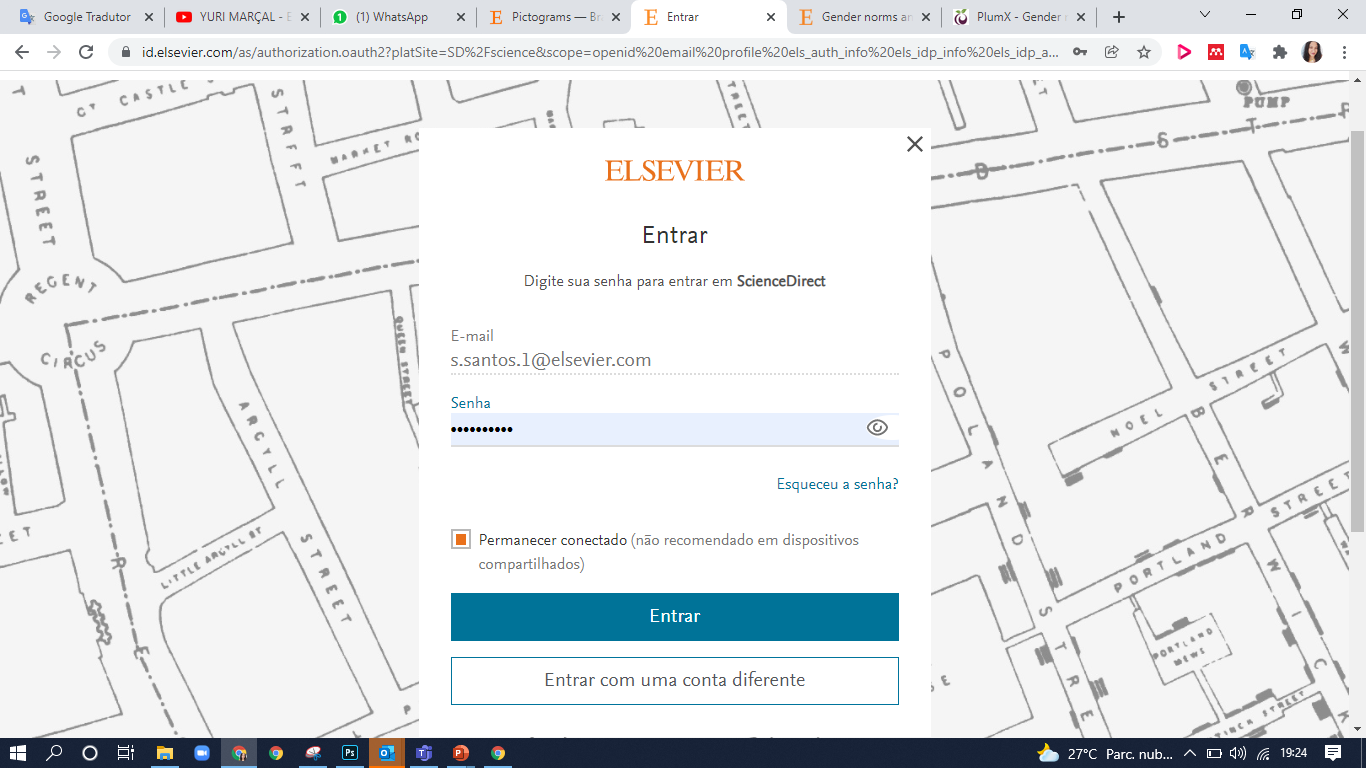 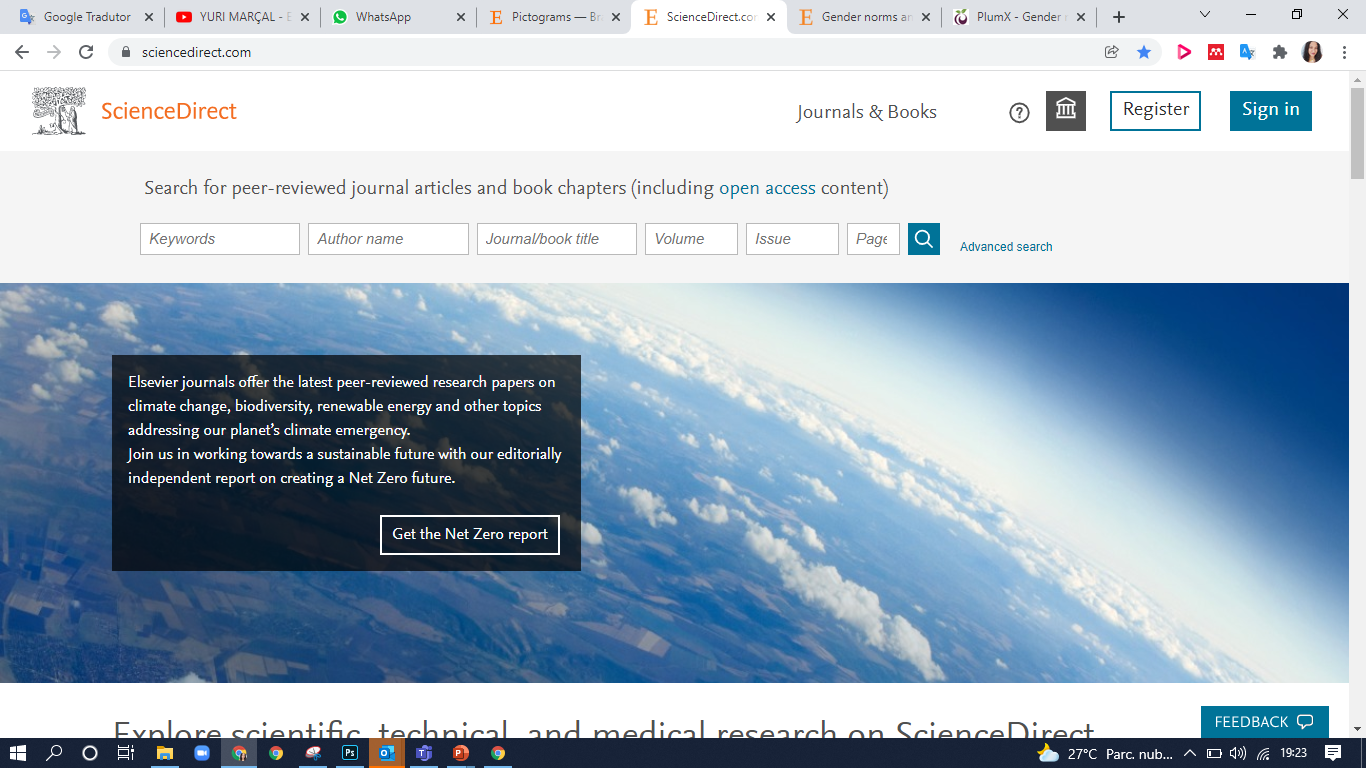 Seu histórico no ScienceDirect
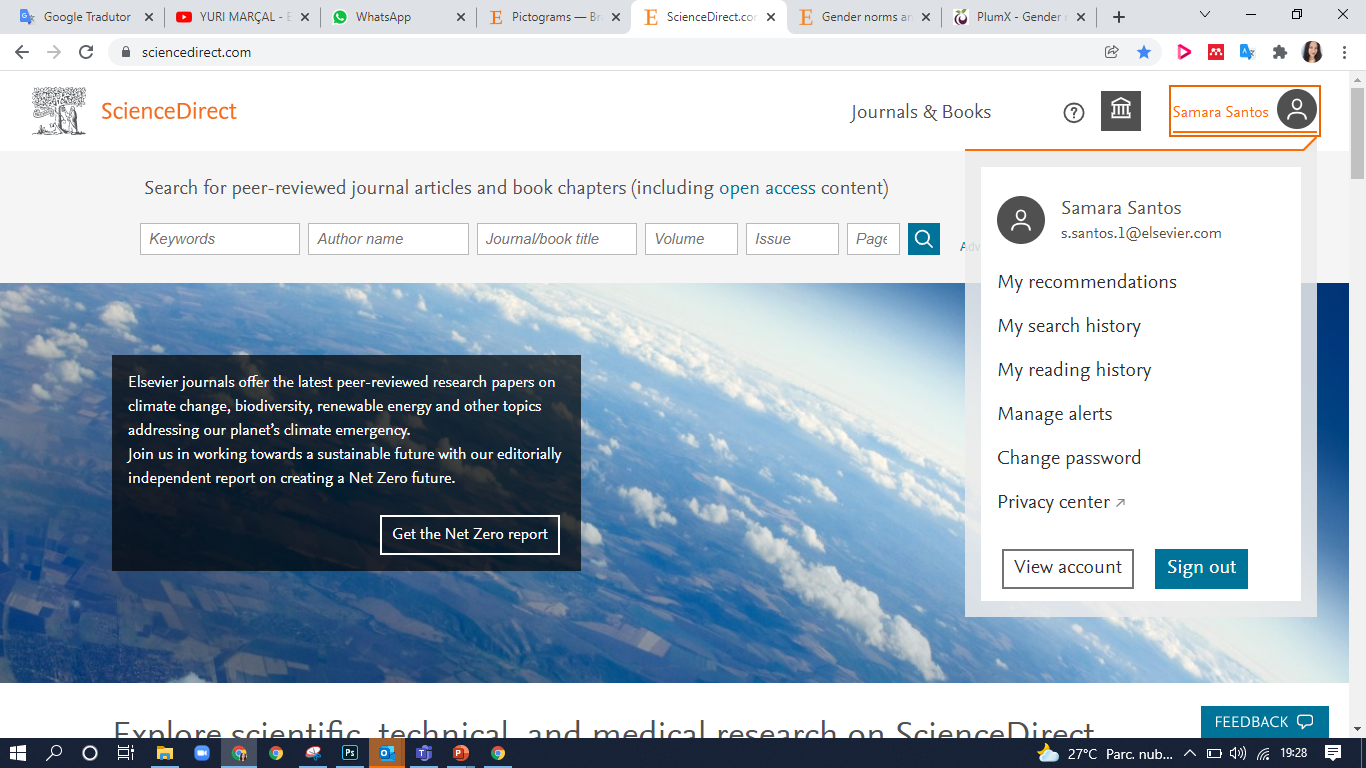 Seu histórico de busca
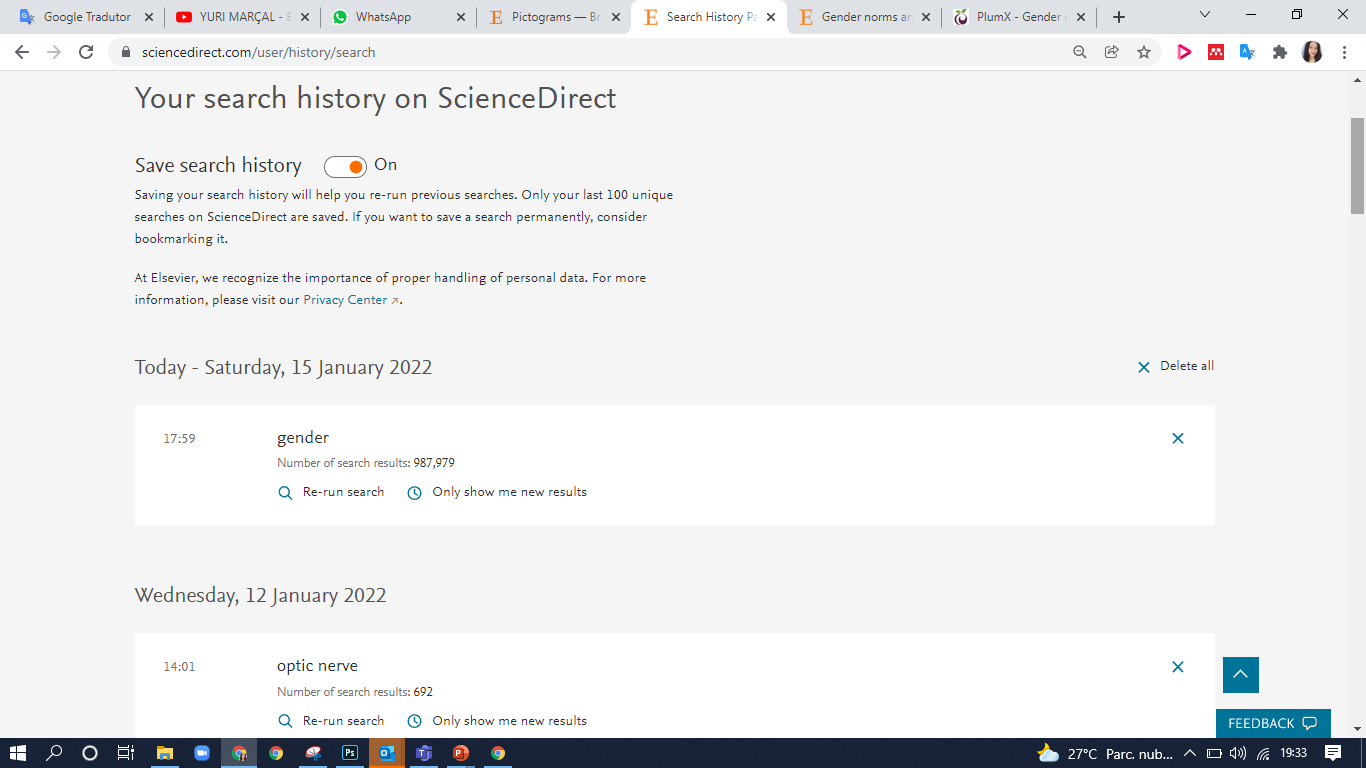 O seu histórico no ScienceDirect
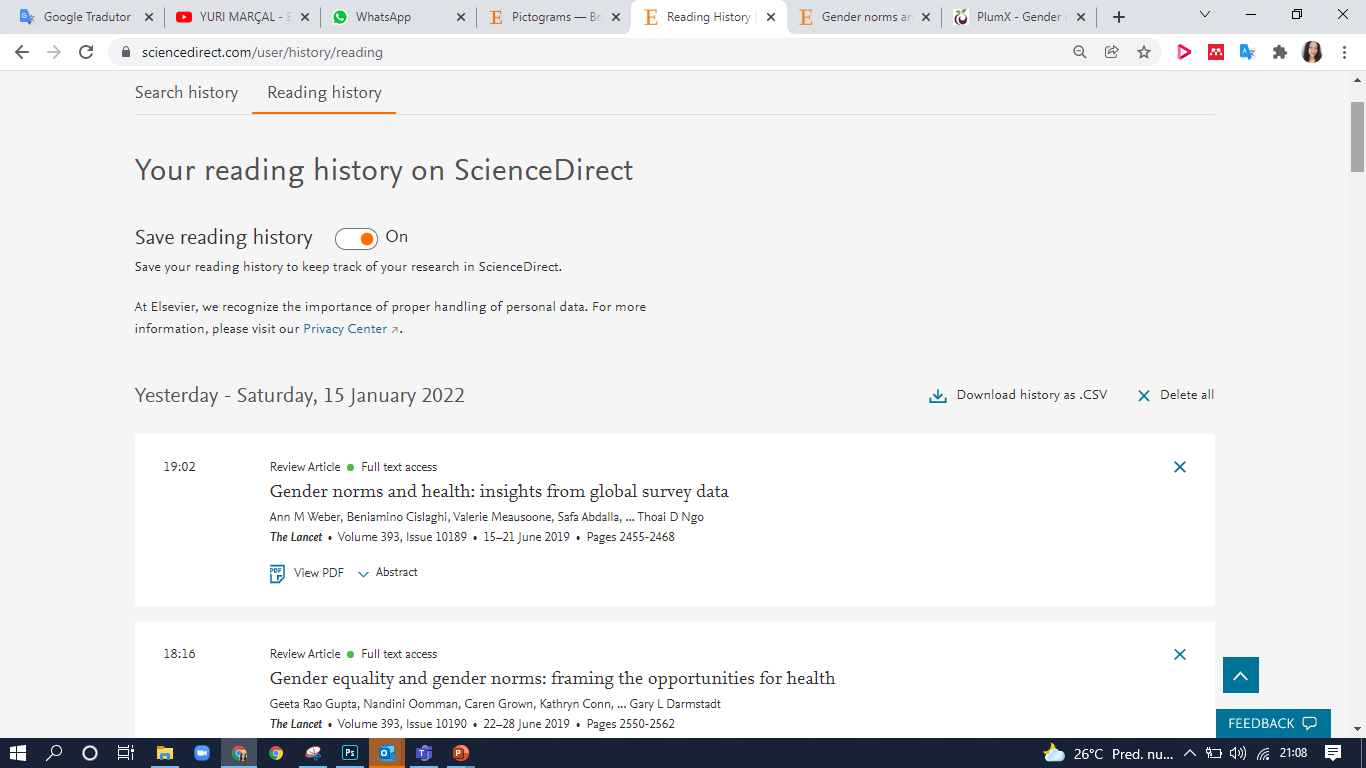 Obrigada!
Elsevier, Research Solutions Sales
treinamento-rso@elsevier.com
Vamos ficar em contato!
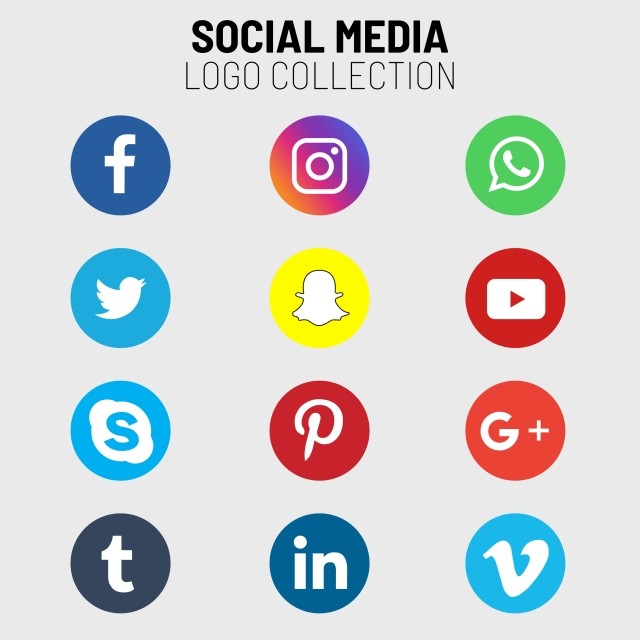 /ElsevierPesquisa
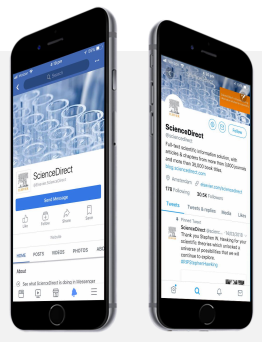 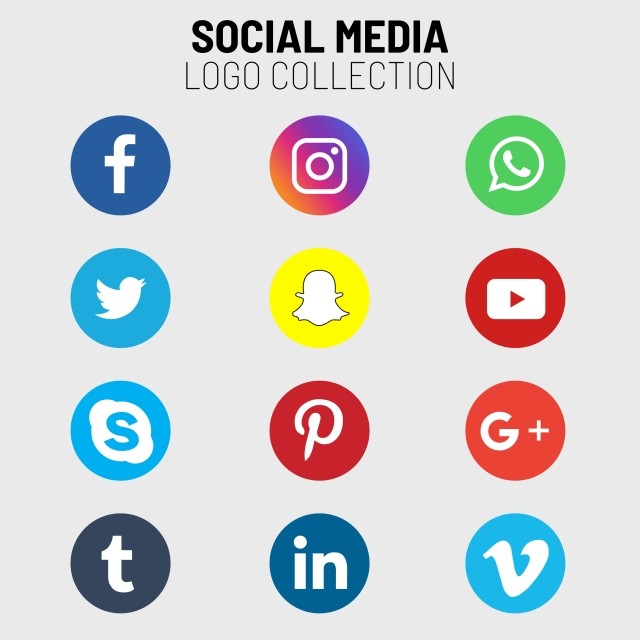 @ElsevierPesq
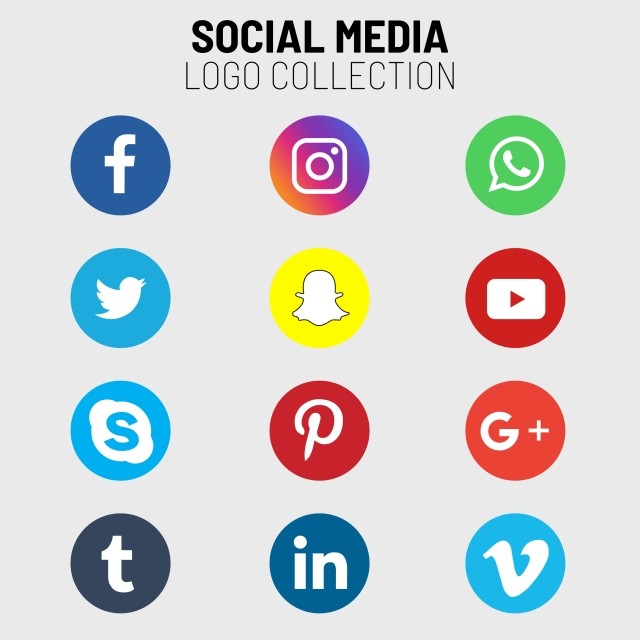 @elsevierpesquisa
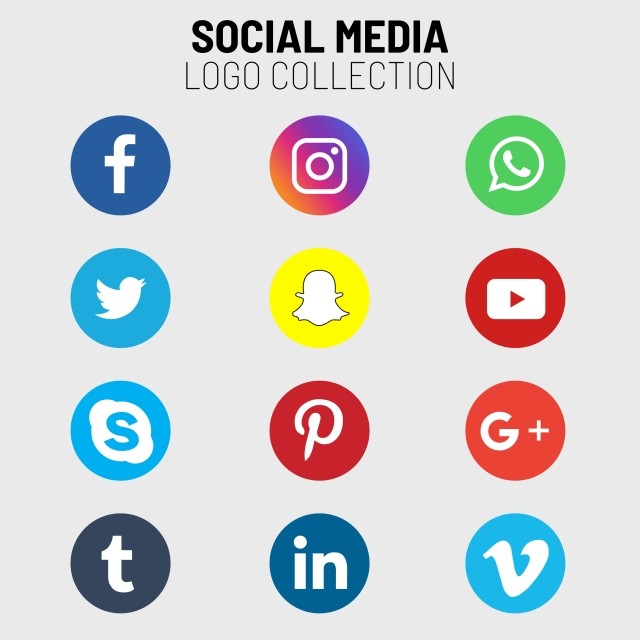 Elsevier Pesquisa
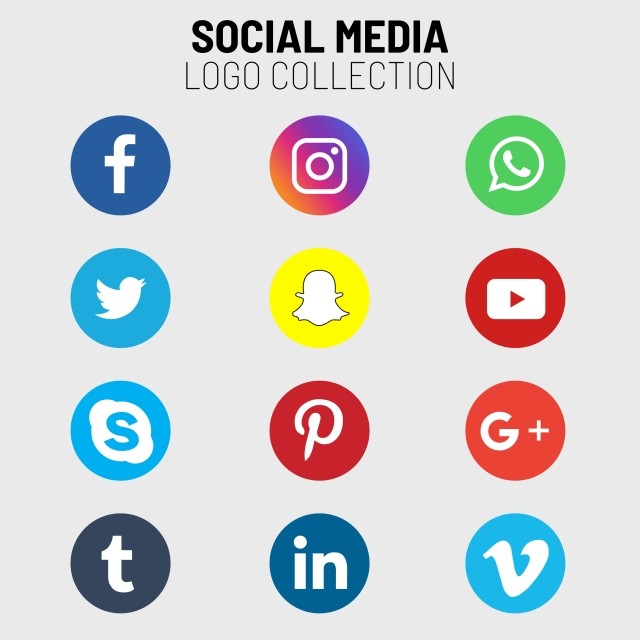 ElsevierPesquisa